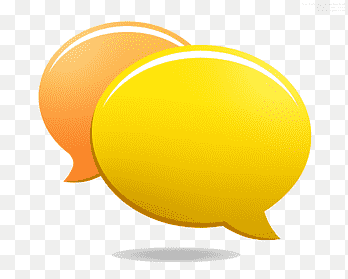 مەبەست لە بیرکردنەوەی ڕەخنەگرانە قوڵبوونەوە و تێڕامانە لە ڕا بۆچوونێک یان چەند ڕا بۆچوونێک بەمەبەستی  وردبوونەوە و بەدواداچوون لەسەر بۆچوونەکە و کۆکردنەوەی بەڵگە و پاساوەکان (ئاڕگیومێنت)بەشێوەیەکی بابەتیانە و بێلایەنانە ،پاشان بڕیاردان لەبارەیانەوەن ئەویش بە پشت بەستن بەچەند پێوەرێکی دیاریکراو دەبێ.

ڕاوبۆچوونیش دەشێ:بابەتێک ،هەواڵێک،چیرۆکێک،بانگەشەیەک،یان ڕووداوێک بێ.
(باشترین ڕاهێنانیش لەسەر بیرکردنەوەی ڕەخنەگرانە جیاکردنەوەی ڕاستی لە ڕاوبۆچوون ە، هەروەها زانیاری پەیوەست لە زانیاری ناپەیوەست).
٥-ڕاستی و ڕاوبۆچوون fact& opinion
ڕاستی: چەمکی ڕاستی ئاماژەیە بۆ شتێک کە دەتوانرێ بسەلمێندرێ یان گوزارشتە لە واقیعێک کە هەمووان کۆک بن لەسەری ،دەکرێ بەسەرنجدان و تێڕامان لێیی پێیبگەین و دڵنیابین لە وردی و دروستیەکەی.
بۆنموونە: ئاو لەژێر پلەی سفر دەبەسترێ
ژمارە ٩ گەورەترە لەژمارە ٨
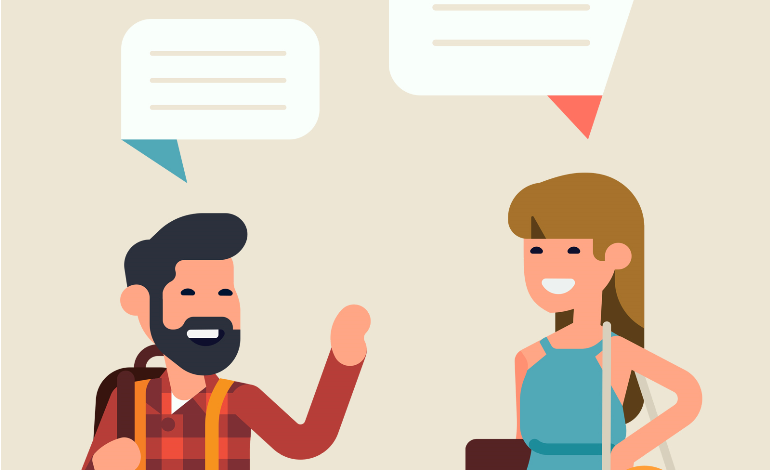 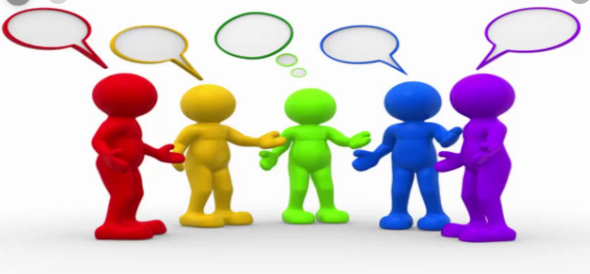 ڕاوبۆچوون: دەربڕینی کە گوزارشت لە تێڕوانینی کەسێک دەکا یان گوزارشتە لە تێگەیشتن یان بیروباوەڕ، یان هەستی کەسێکە کە دەکرێ باوەڕی پێ بهێنین و لەگەڵیدا هاوڕا بین یان هاوڕا نەبین و لەدژی بین.
بۆ نموونە:  زمانی ئینگلیزی لەزمانی عەرەبی ئاسانترە
زستان لە هاوین خۆشترە
ئێوەش دەتوانن چەند نموونەیەکی دیکە بهێننەوە بۆ بەهێزکردنی توانستی جیاکردنەوەی ڕاستی لە ڕاوبۆچوون.
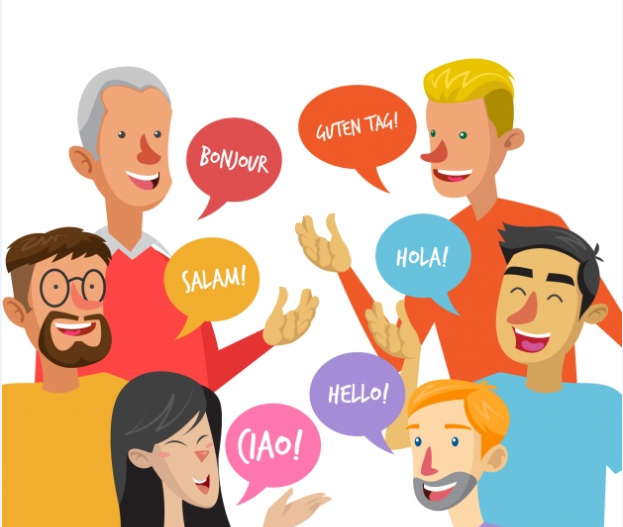 6-گفتوگۆکردن بەڵگە دروستکردن  Debating & Argumentation
 
دیبەیت:بریتیە لە گفتوگۆکردنێکی فەرمی دەربارەی بابەتی دیاریکراو لە بەیەک گەیشتنی ئاشکرا دا لە نێوان دوو لایەن ناهاوڕادا.
 
ئارگیومێنتەیشن: پڕۆسەی پێکهێنانی هۆکارەکان لە دروستکردنی بەڵگە دا بۆ پشتڕاستکردنەوەی ڕاوبۆچوون کان، هەروەها پوختکردنی ئەنجامەکانە بە ئامانجی باوەڕپێهێنان قەناعەت کردن ی بەرامبەر.
«پێکهاتەکانی بەڵگە دروستکردن Components of an Argument«
-ئاڕگیومێنت دەبێ ٣ پێکهاتە لەخۆ بگرێت:

1-ئەوبۆچونەی کە دیبەیتکەرەکە بە جەماوەری دەگەیەنێ Statement possible truth
واتە دەبێ وا ڕابێین کە لەکاتی دیبەیتکردندا بەو ئەنجامگیریە دەست پێ بکەین کە پێی گەیشتووین .بۆ نمونە ،: جگەرەکێشان زیان ی کەمترە لە نێرگەلە کێشان.
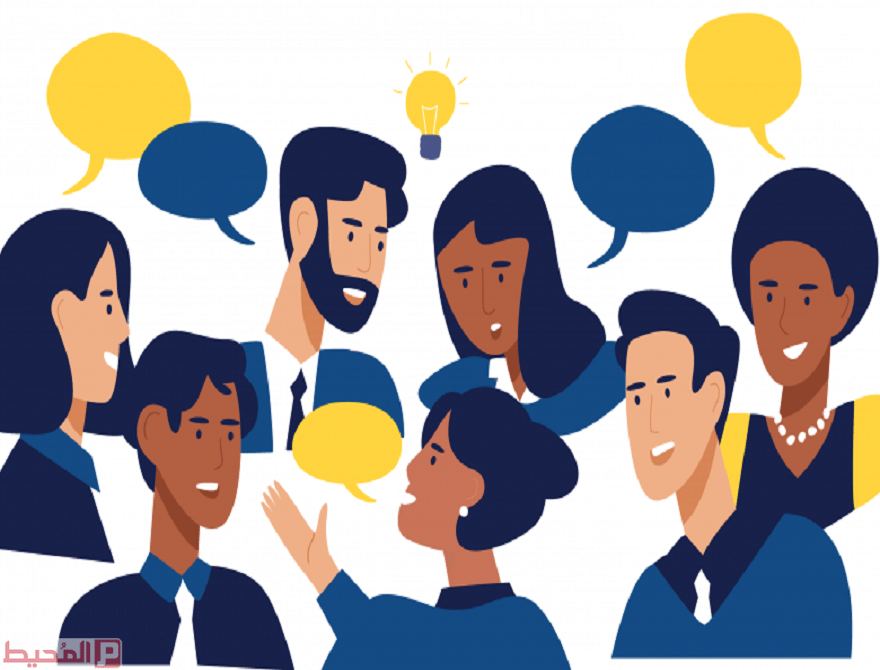 ٢-پاڵپشتیکردنی بۆچوونەکەت Supporting your statement
گرنگە واڕابێین کاتێ بۆچوونێک دەخەینە ڕوو توانای پشتیوانی کردنی ئەو بۆچونەمان هەبێ بە پشتڕاستکردنەوەی زانستی نەک بیروباوەڕ (ئاماژەدان بە توێژینەوە ،ڕاپرسی، داتای کۆکراوە).
بۆنموونە: بەپێی توێژینەوەی ڕێکخراوی تەندروستی جیهانی WHO کێشانی نێرگەلەیەک =کێشانی ١٠٠ جگەرە.
-بایەخی ئەم بۆچوونە لای جەماوەر:
بەخستنەڕووی بایەخی بۆچوونەکەت ،ئەوە بەجەماوەر دەگەیەنێ بۆچی ئەم بابەتە لای ئەوان جێی بایەخ بێ.
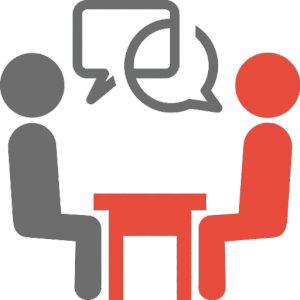